Classism vs. Romanticism in Arts and Literature
Asst. Lect. Avan Taha Saleh
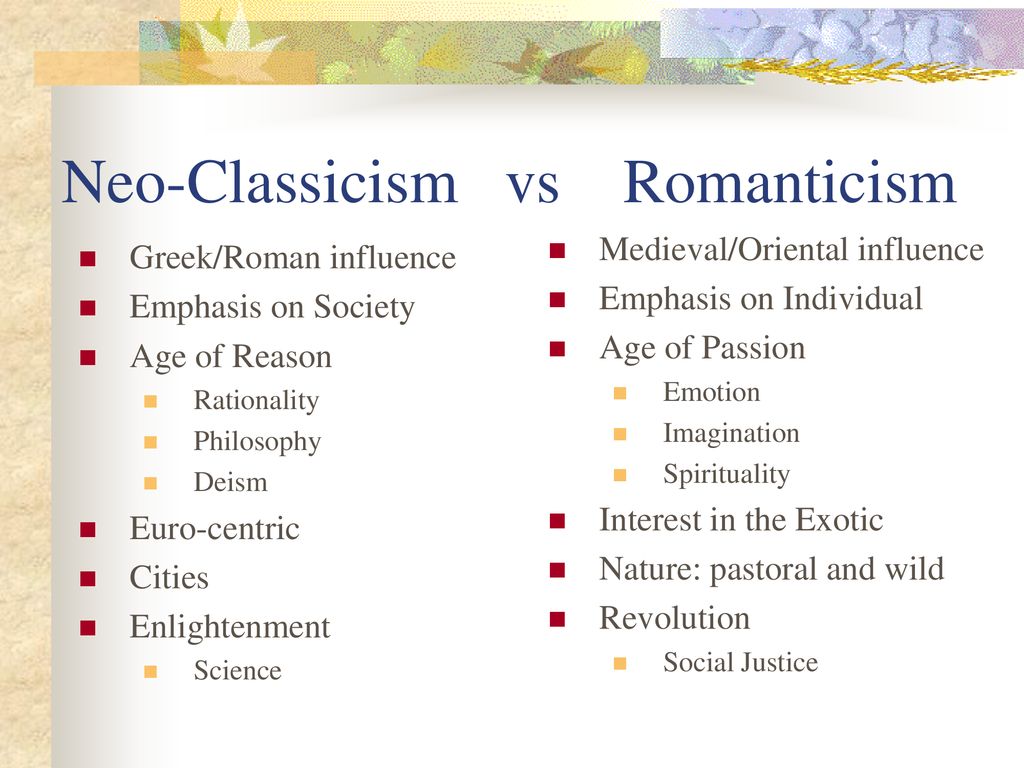 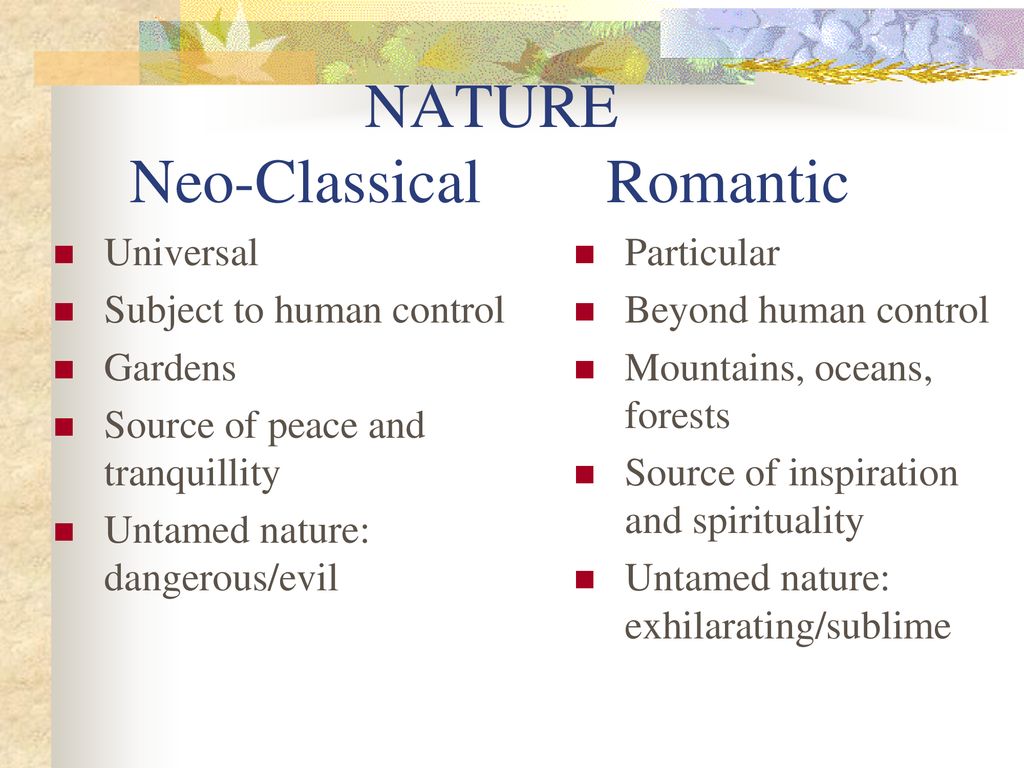 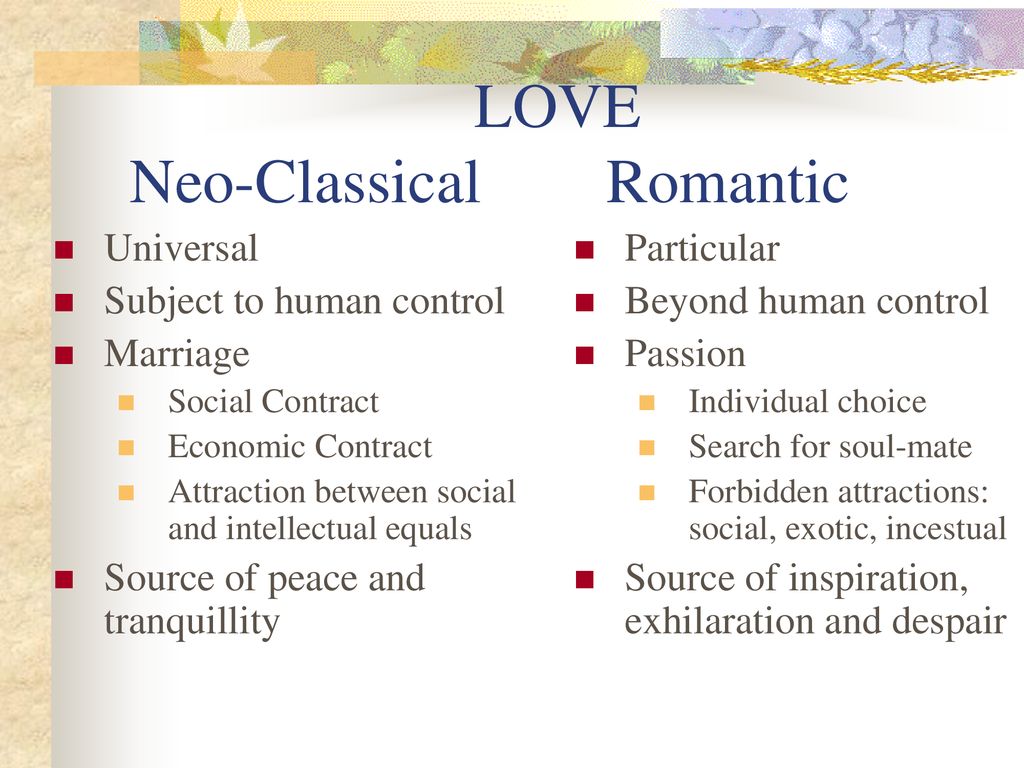 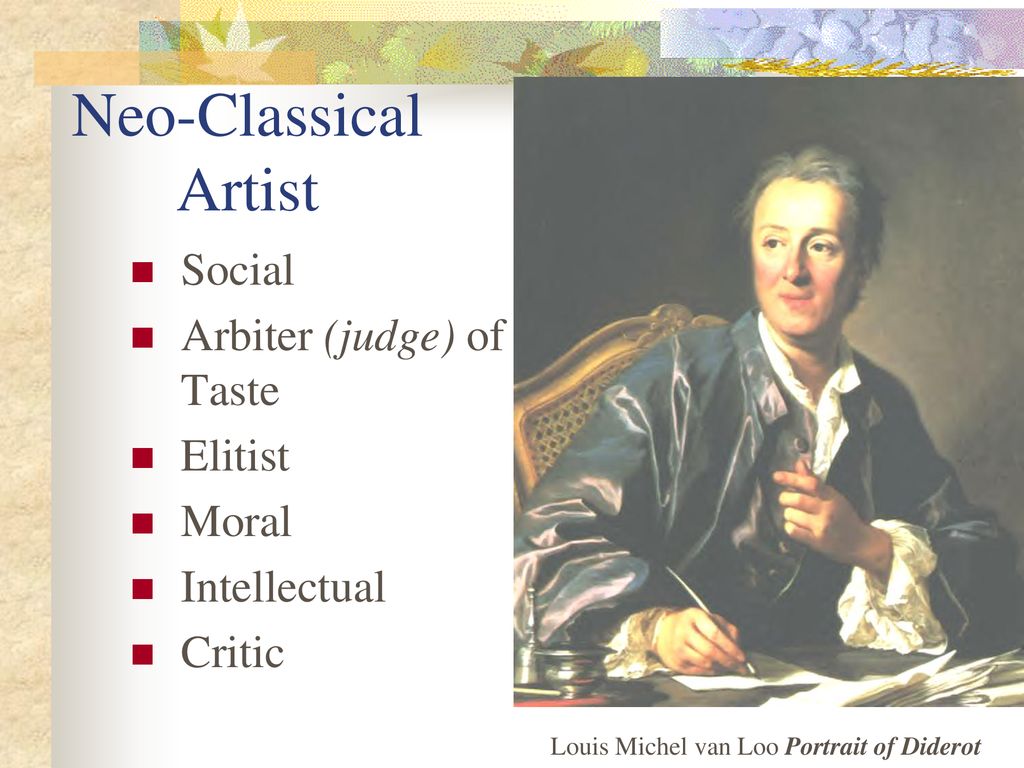 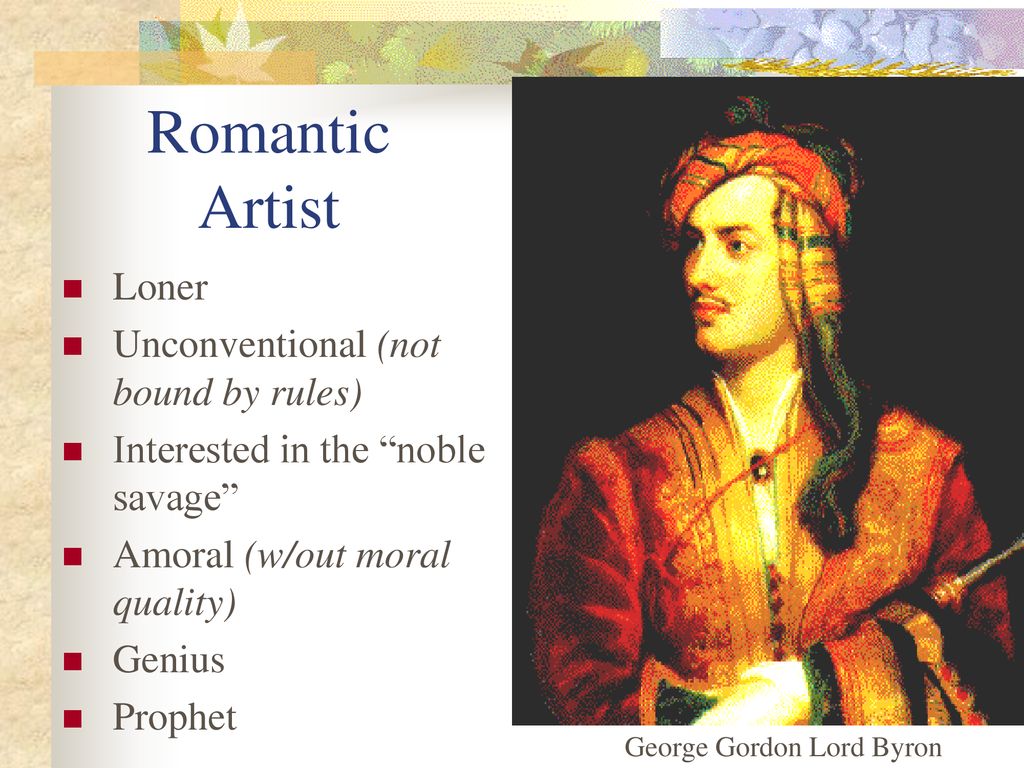 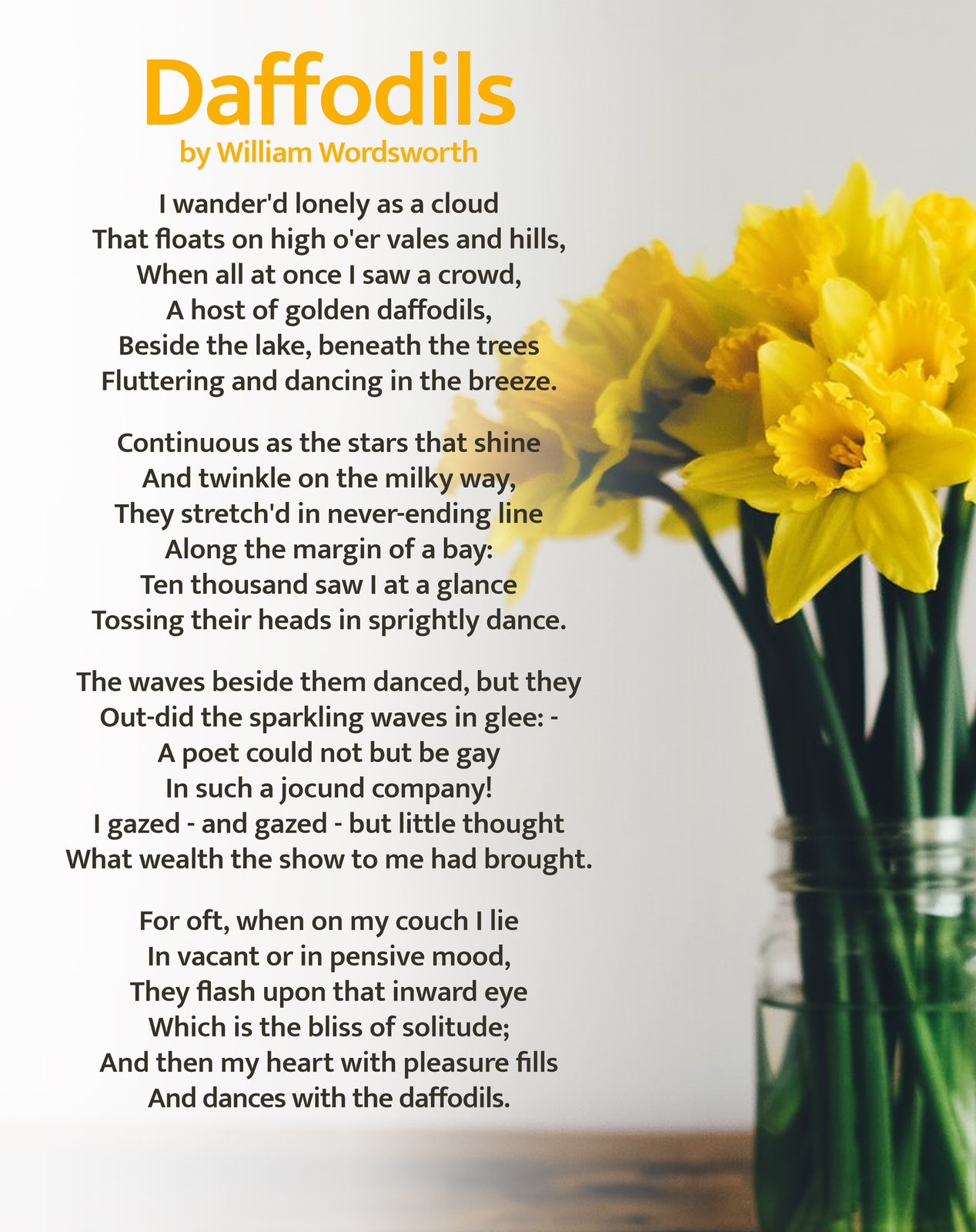 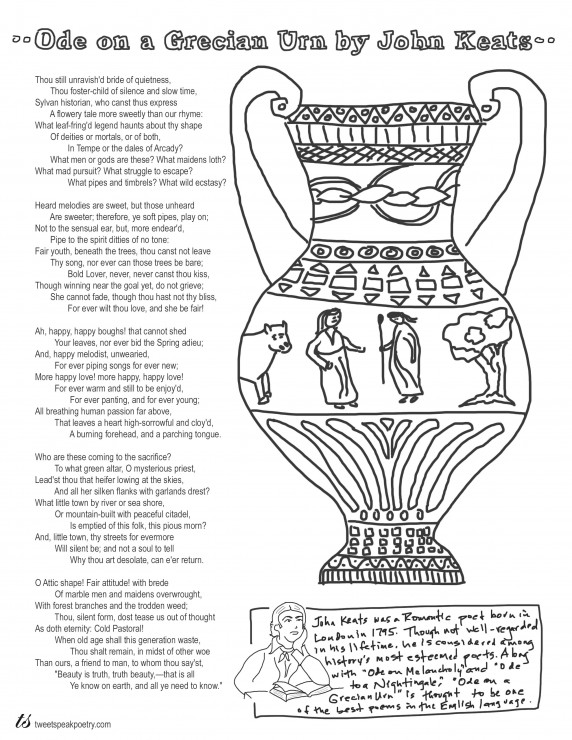 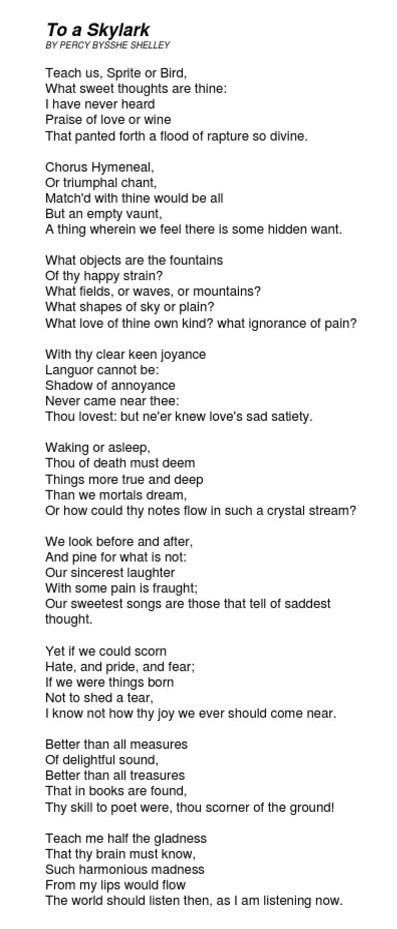 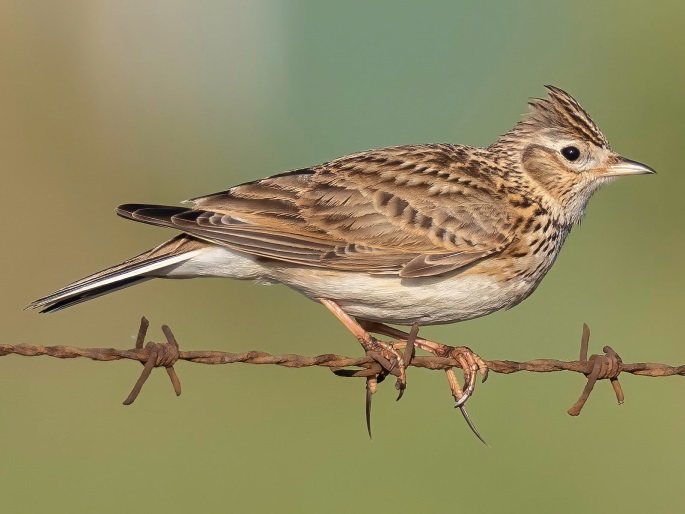 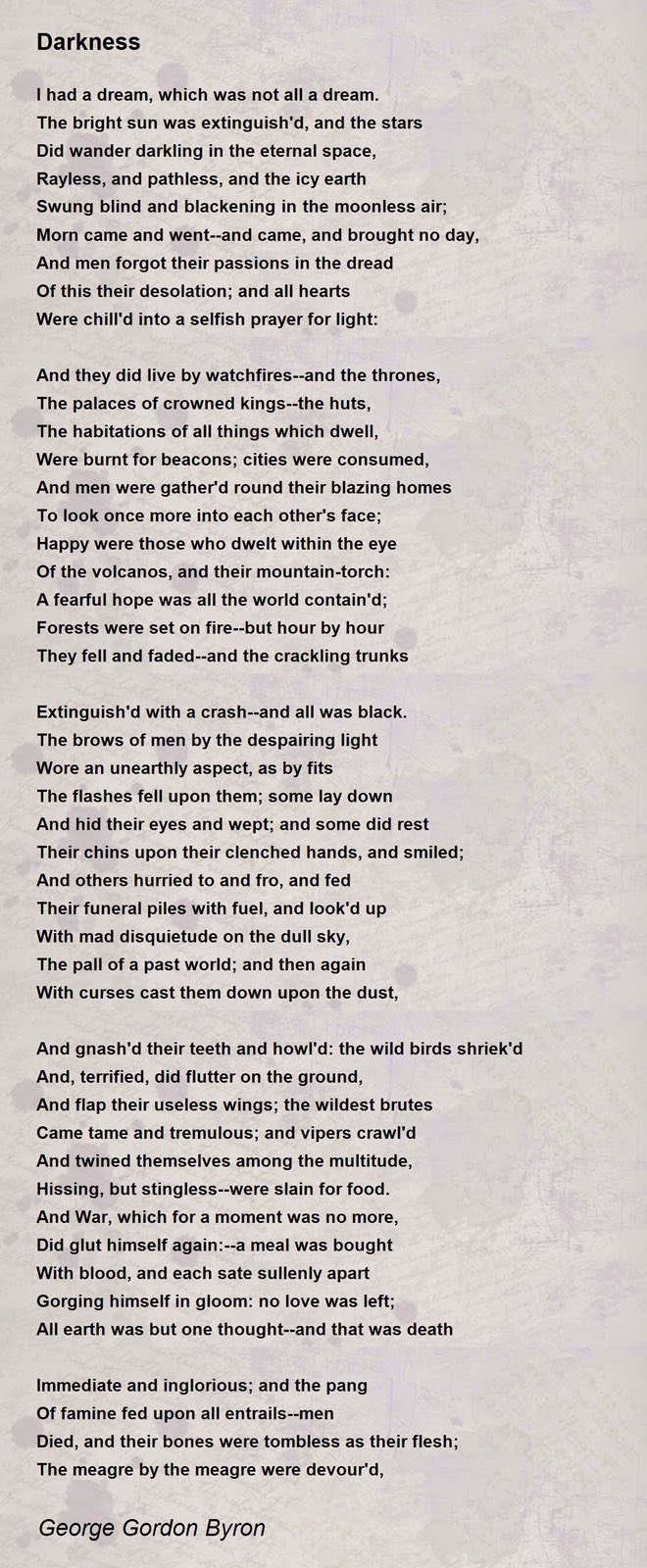 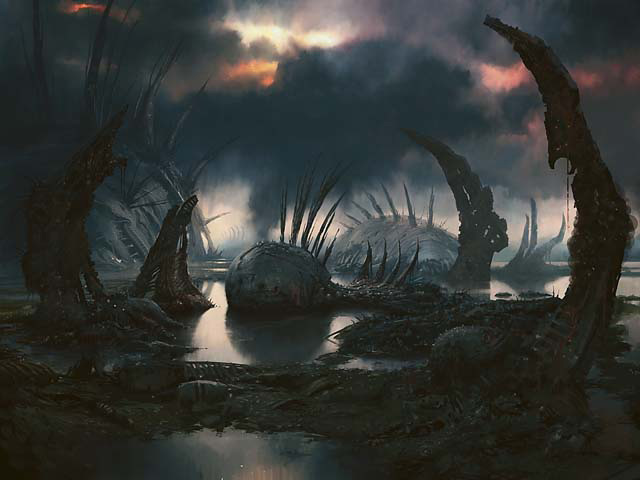